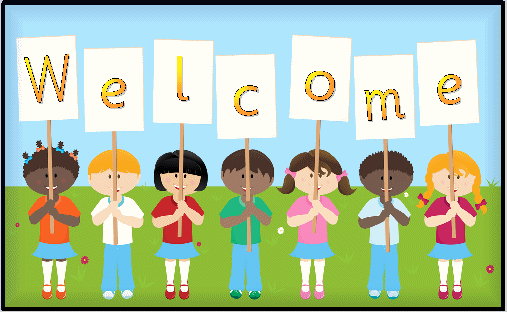 Identity
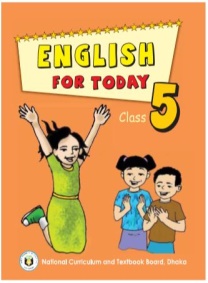 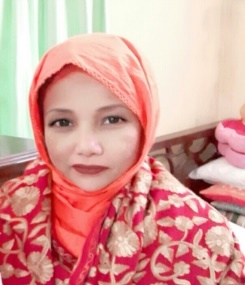 English for Today
Class: five
Unit: 3, Sounds practice 2
Lesson:  7 
Time: 45 minutes
Mst. Lucky Akhter Parveen
Assistant teacher
Bihari Govt Primary school
Pirgachha, Rangpur
Learning Outcomes
Students will be able to:
Listening: 1.1.1   recognize sound differences in the context of words.  
Speaking:1.1.1   say words and sentences with proper sounds and stress.
Warm up activities: Singing a song
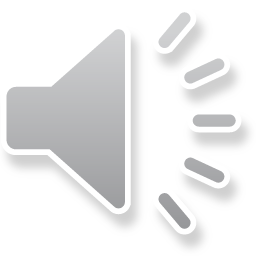 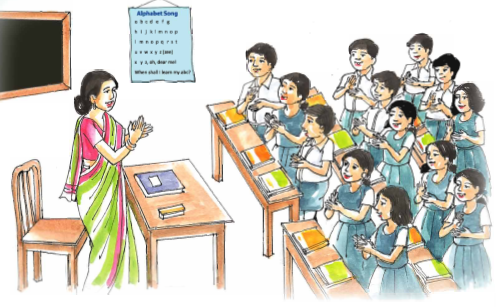 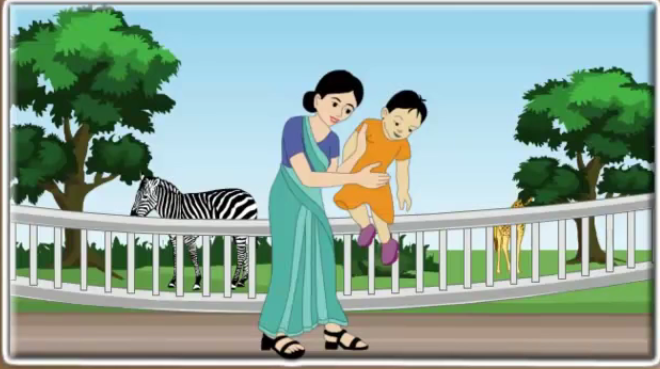 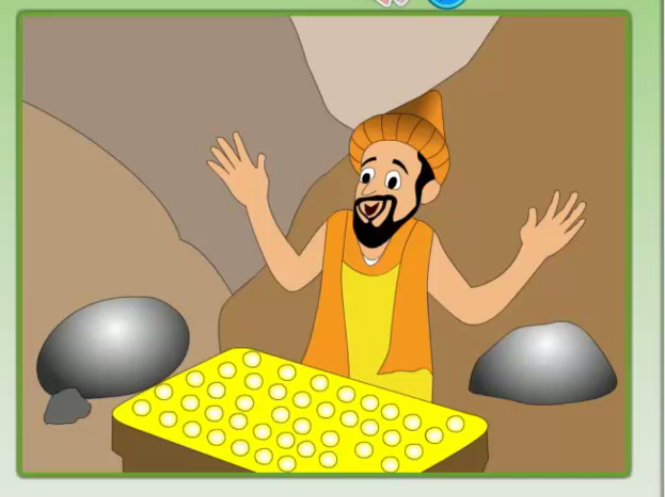 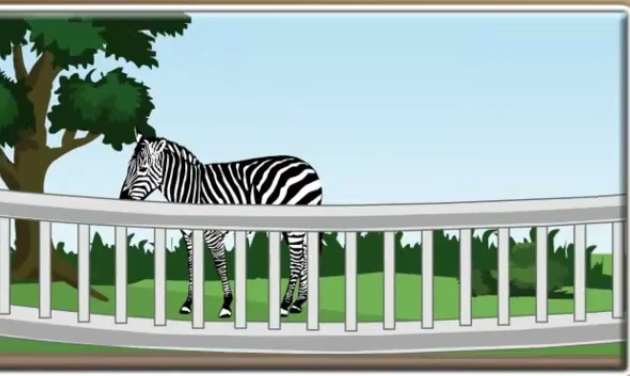 Let’s see the pictures
To days Lesson
Sound practice 2
Teacher’s reading
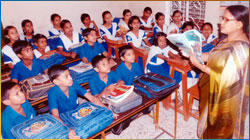 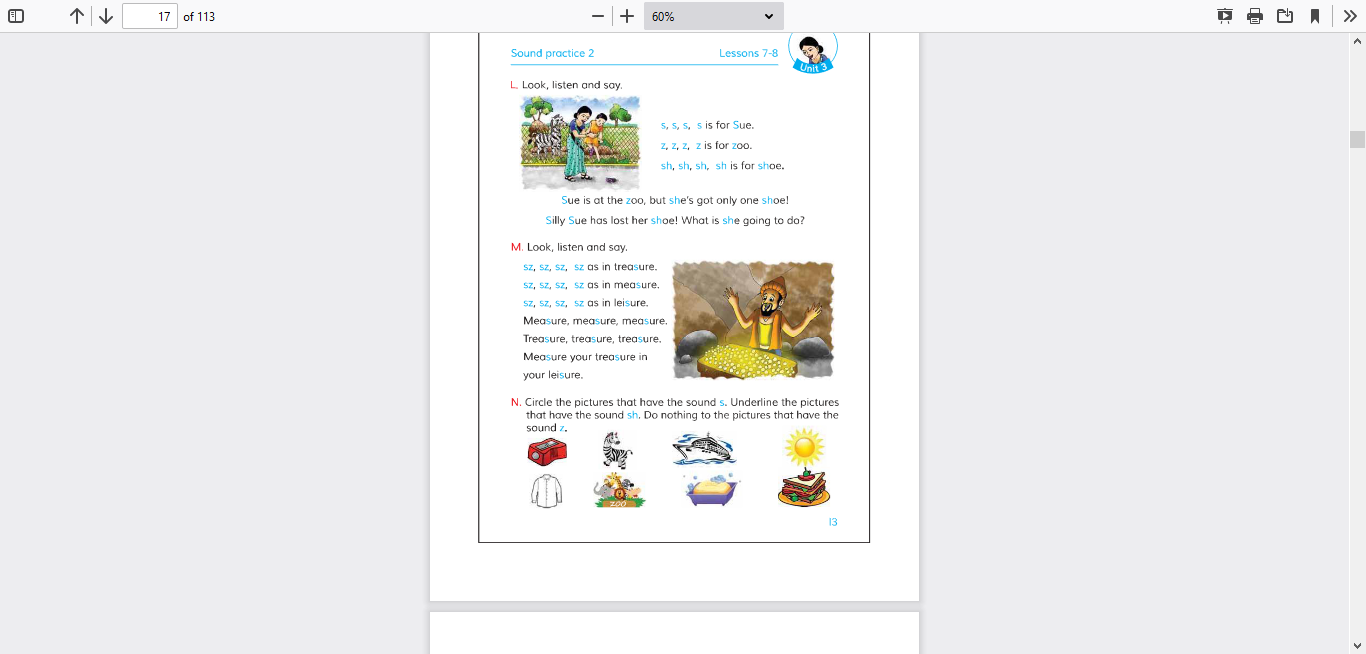 Student reading
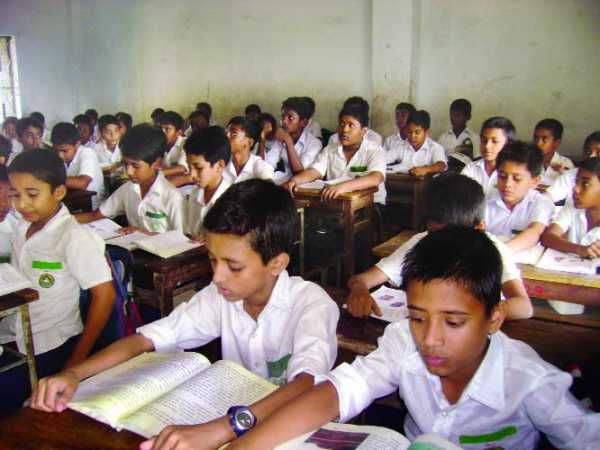 Word meaning
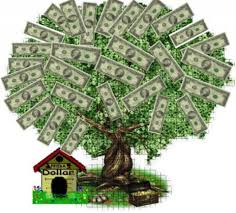 Treasure
accumulated wealth
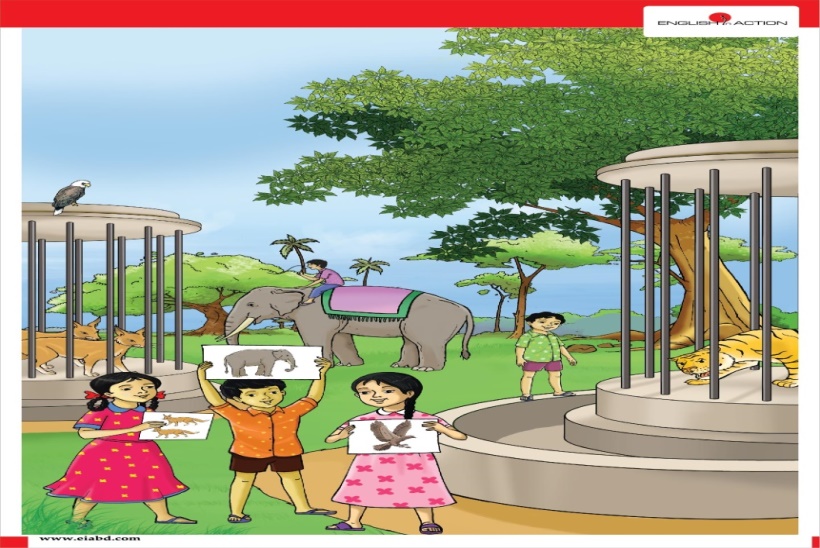 a park in which living animals are kept for public exhibition
Zoo
Word meaning
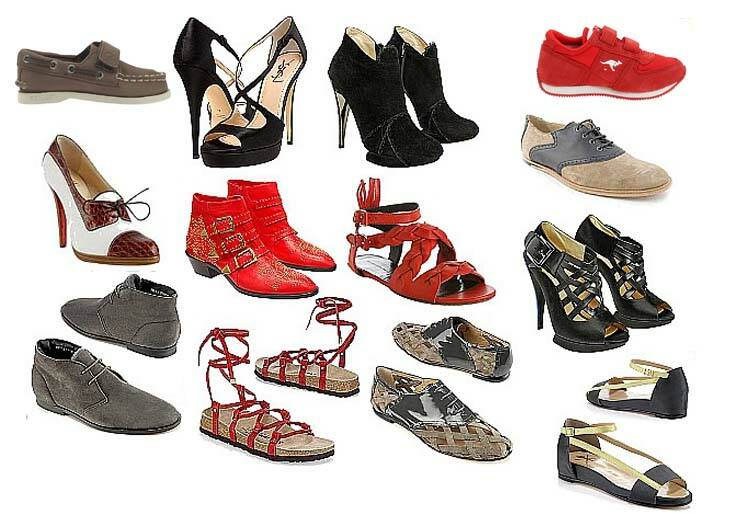 Shoe
an outer covering for the foot.
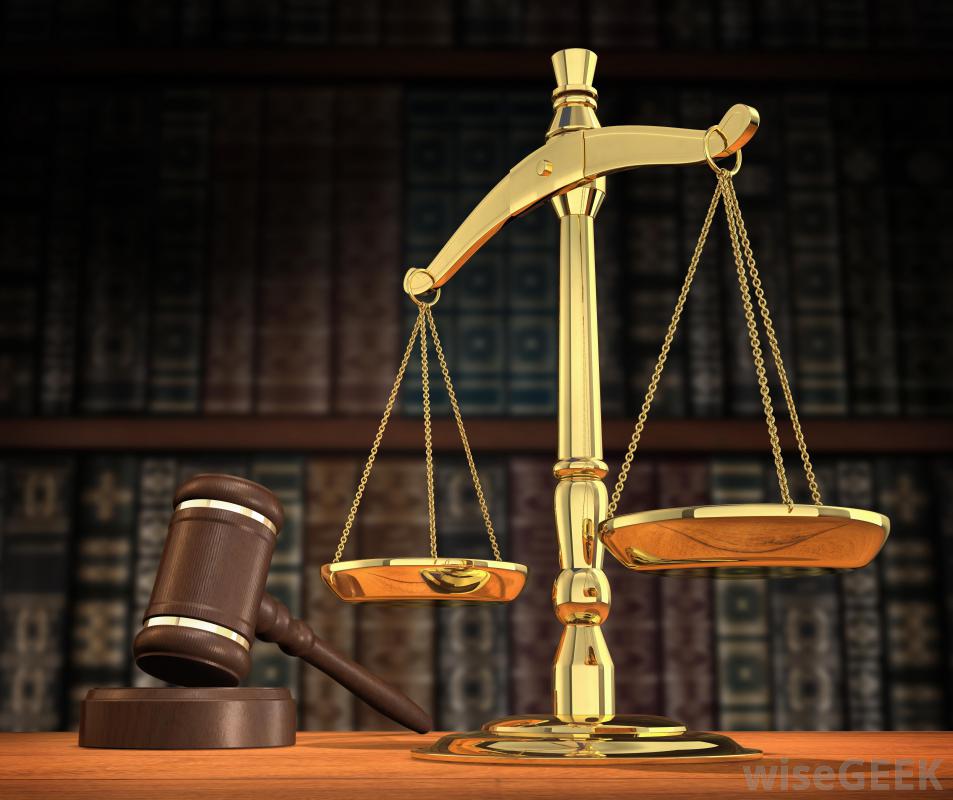 Measure
to weigh anything
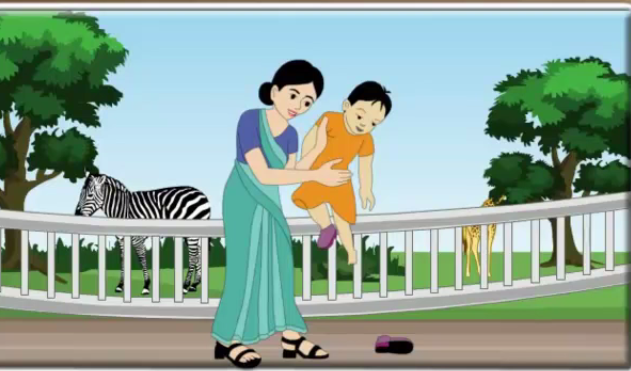 Group work.
Look, listen and say.
s, s, s is for Sue.
 z, z, z, z is for zoo.
 sh, sh, sh, sh is for shoe.
Sue is at the zoo, but she is got only one shoe!
Silly Sue has lost her shoe! What is she going to do?
Group work.
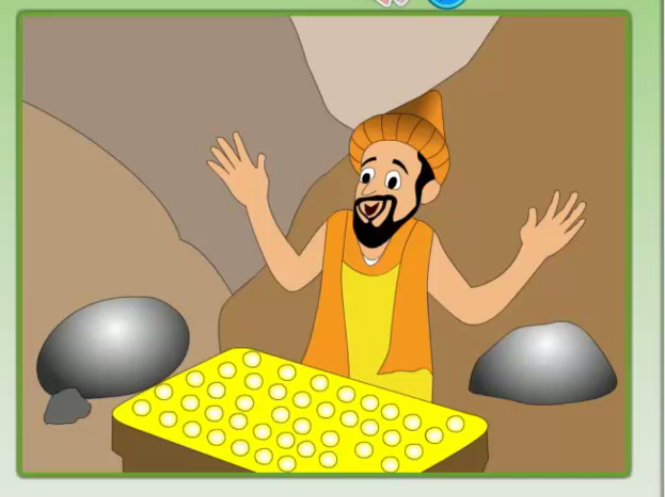 Look, listen and say.
sz, sz, sz, sz as in treasure. 
 sz, sz, sz, sz as in measure.
 sz, sz, sz, sz as in leisure.
Measure, measure, measure.
Treasure, treasure, treasure.
Measure your treasure in your leisure.
Group work.
Look, listen and say.
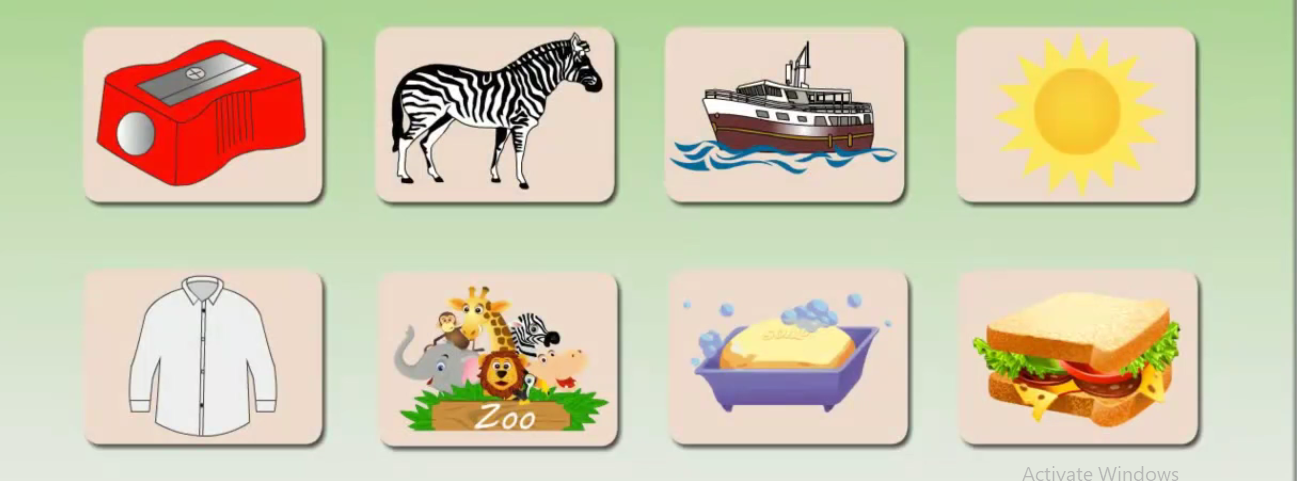 Look, listen and say.
zebra
sharpener
ship
sun
shirt
sandwich
soapcase
zoo
pair work.
Choose the picture that have sound s
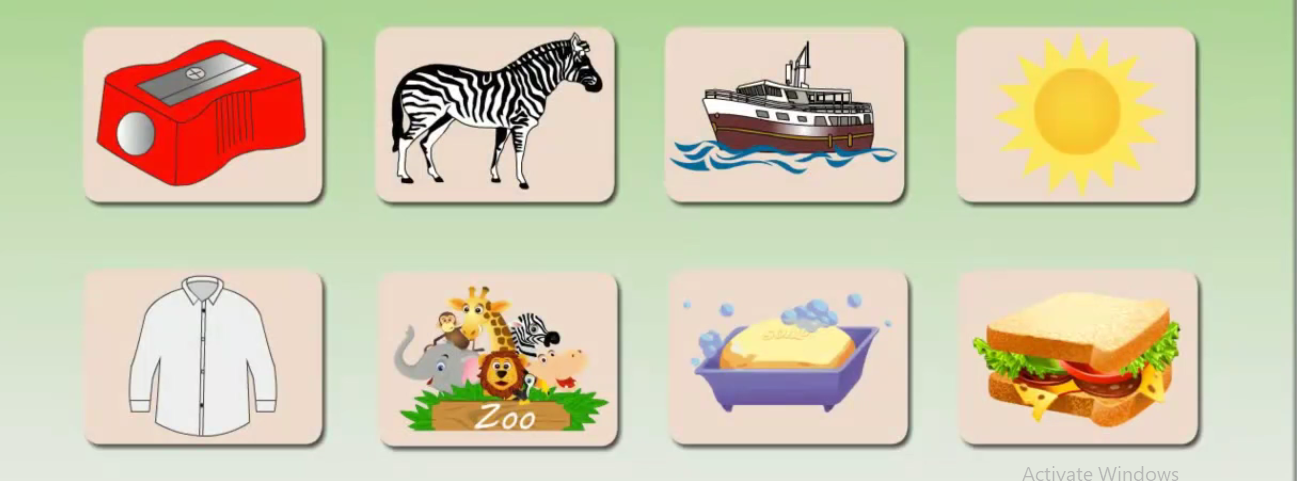 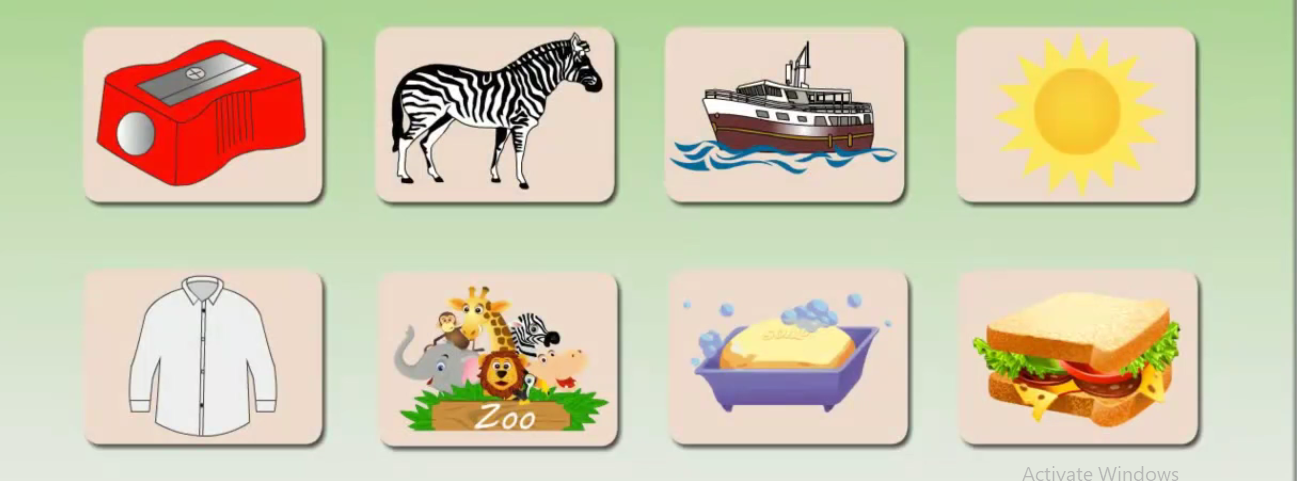 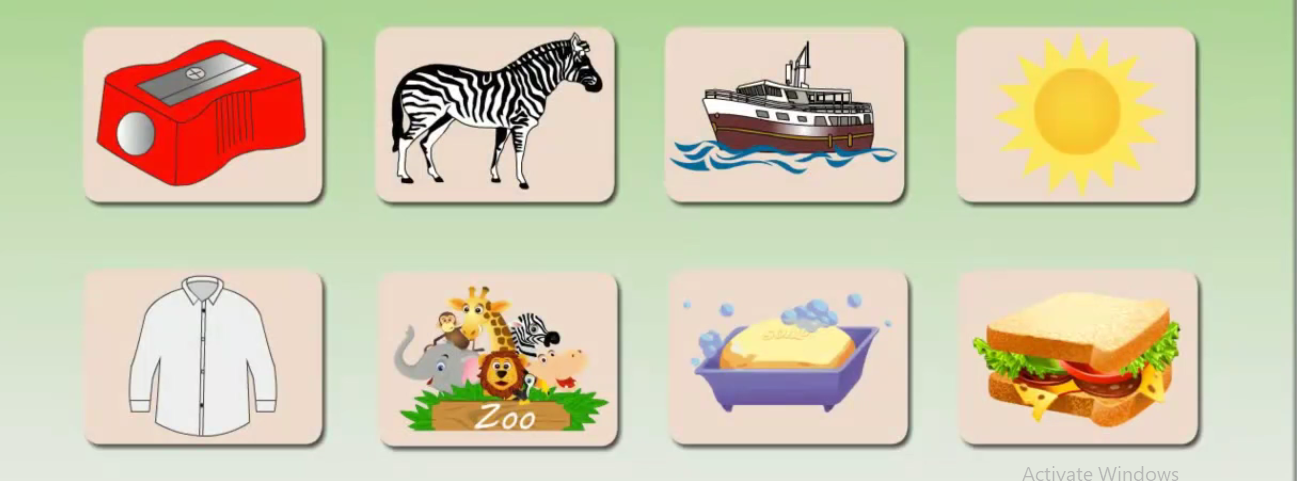 pair work.
Choose the picture that have sound sh
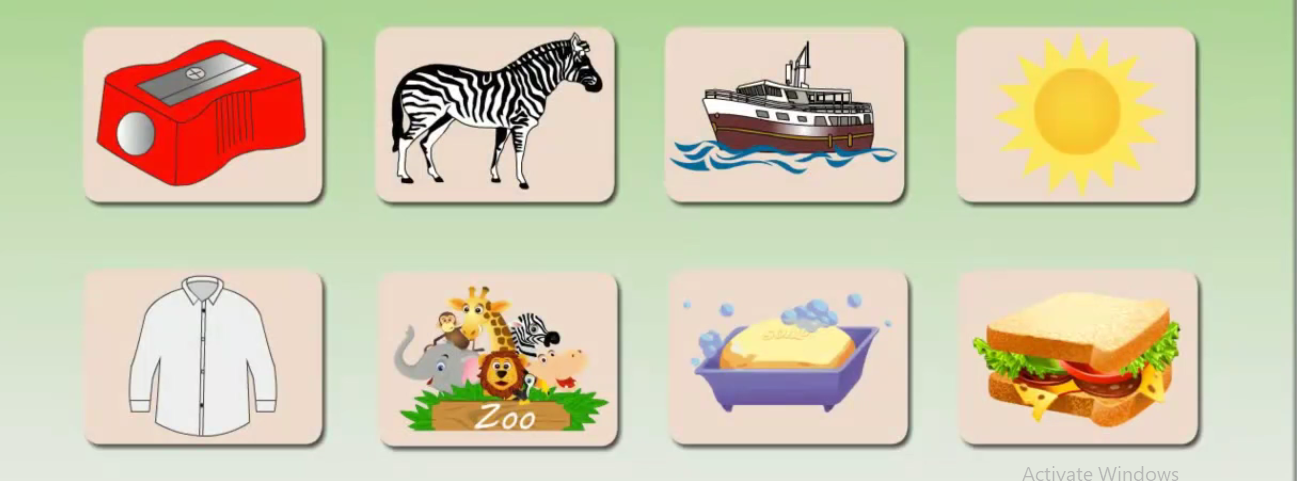 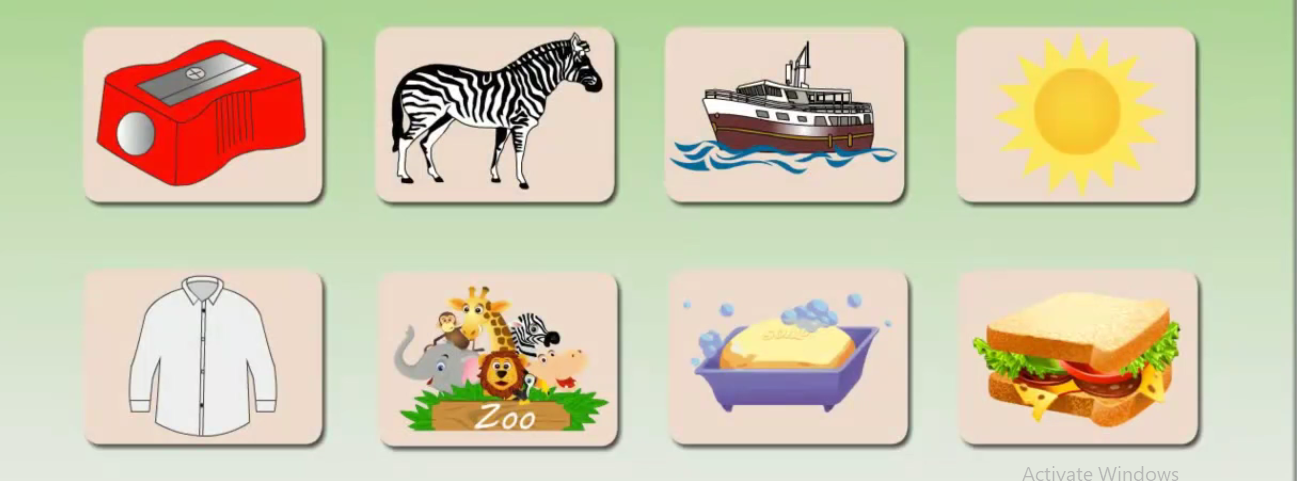 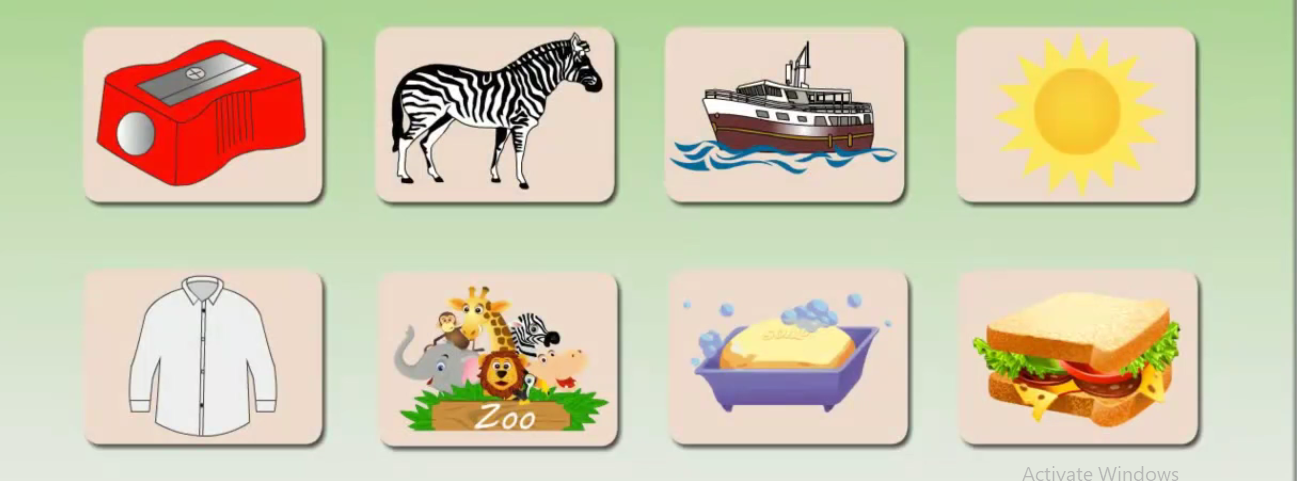 pair work.
Choose the picture that have sound z
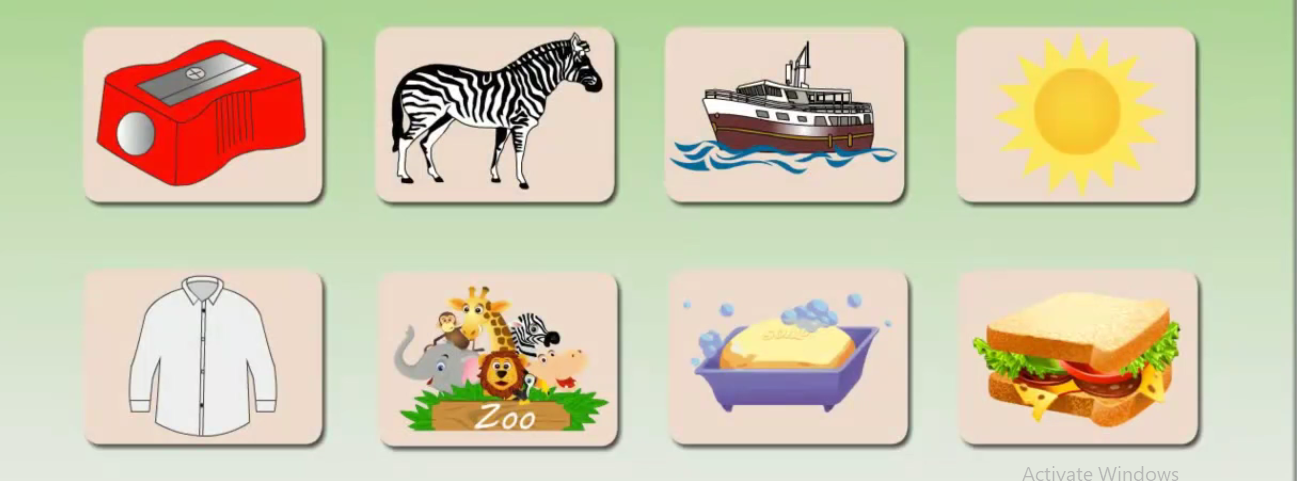 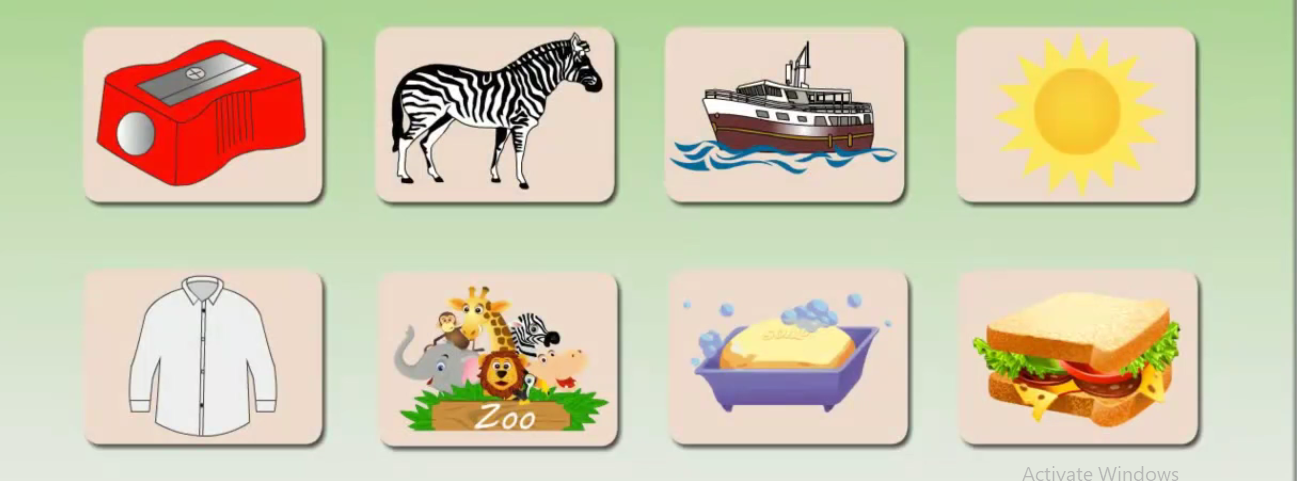 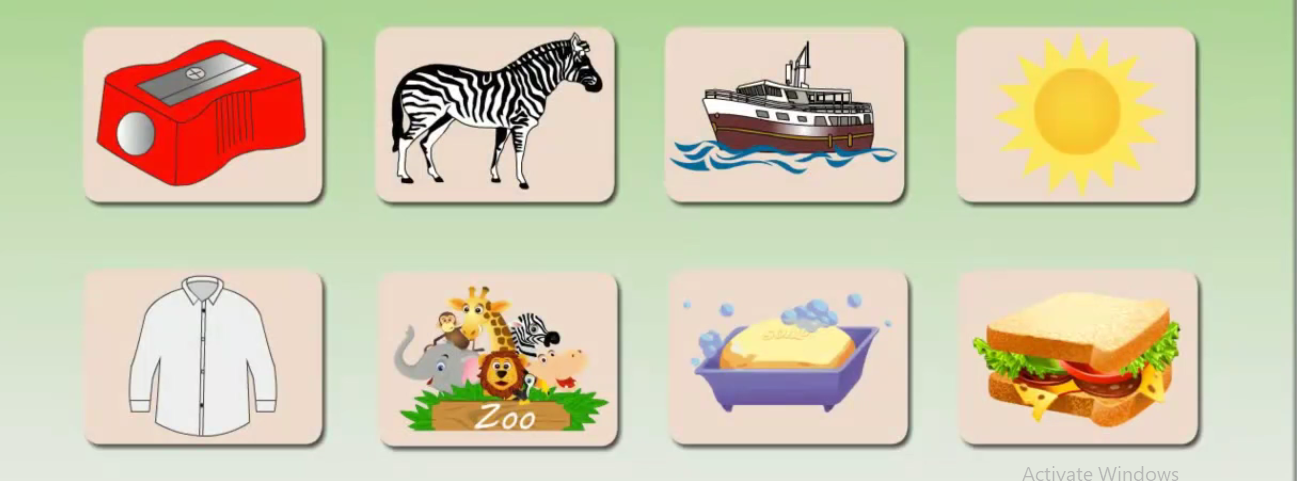 Evaluation.
Choose the picture that have sound z
Choose the picture that have sound sh
Choose the picture that have sound s
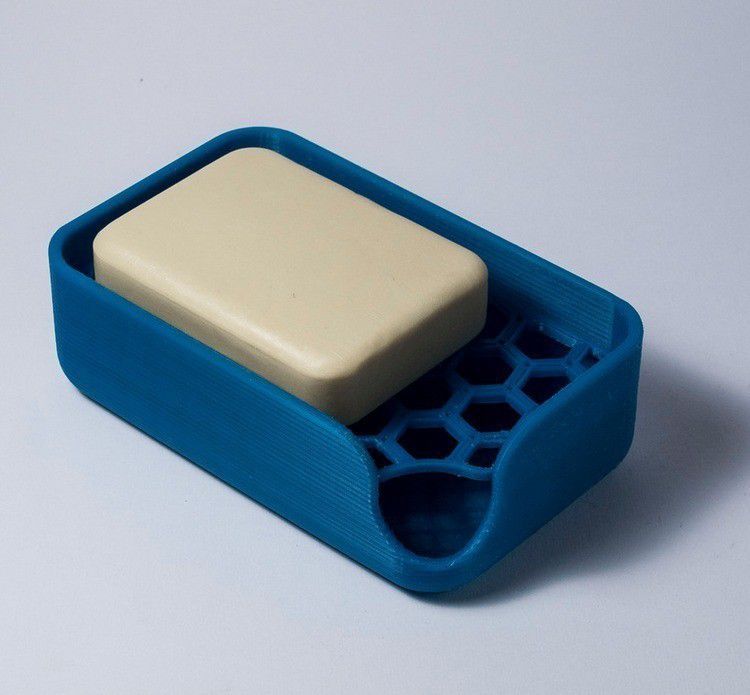 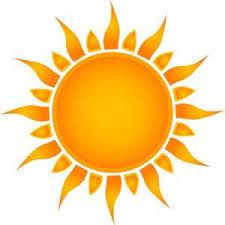 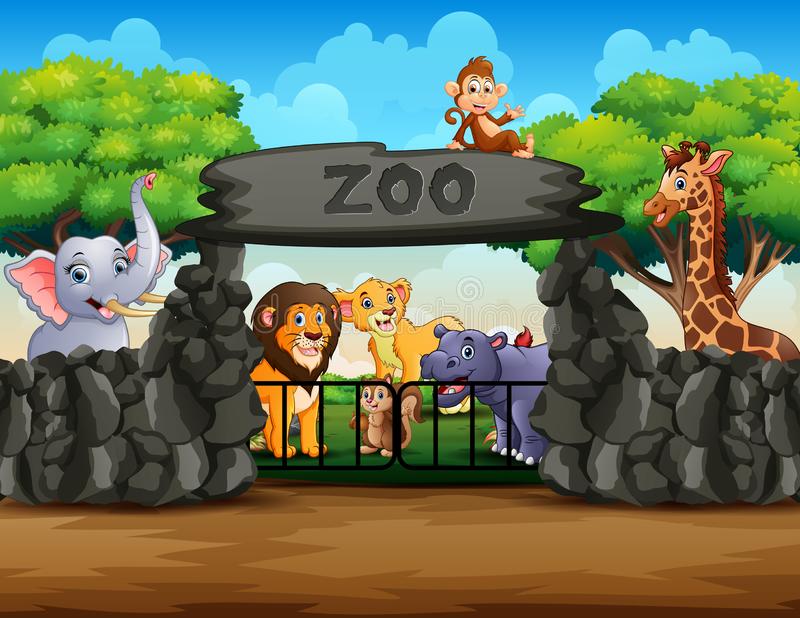 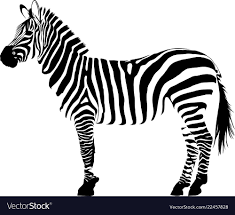 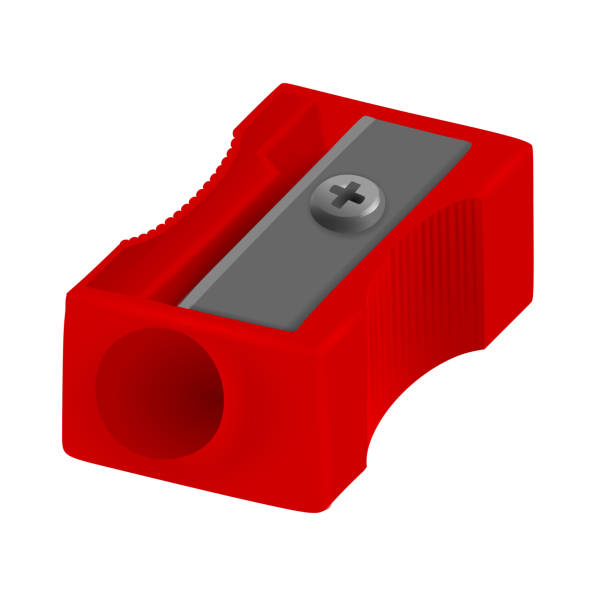 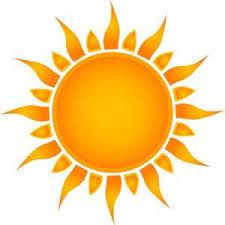 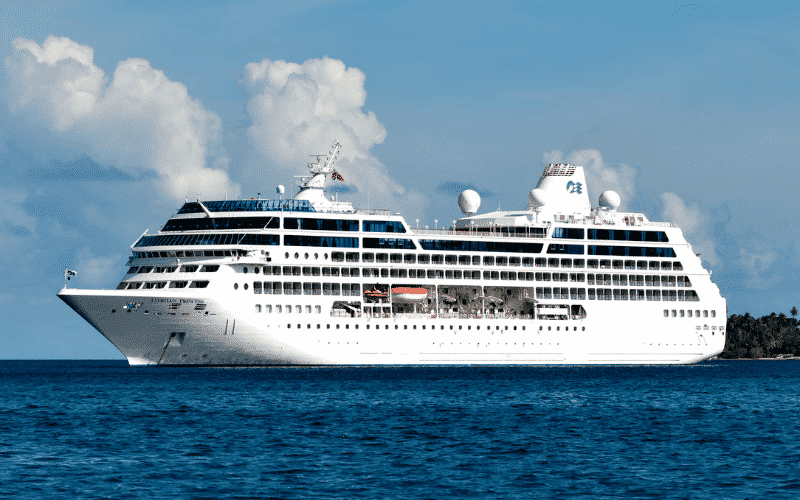 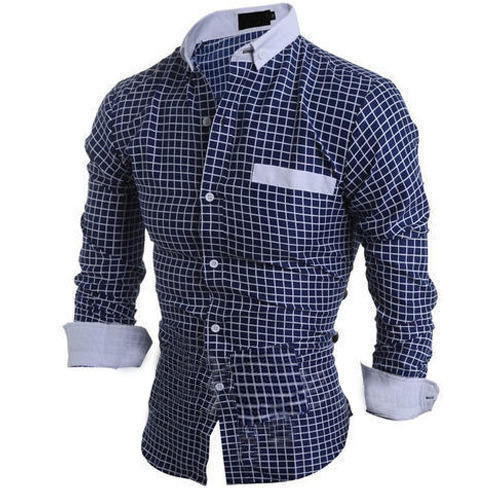 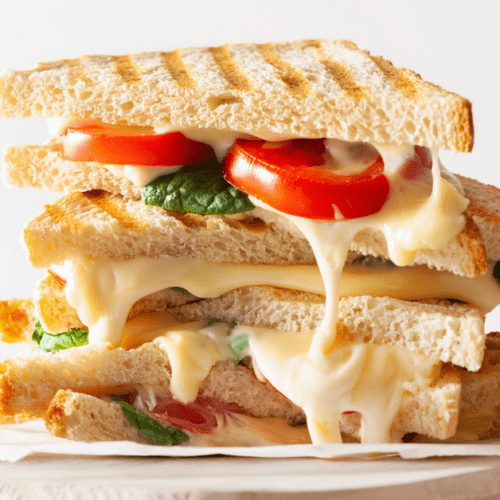 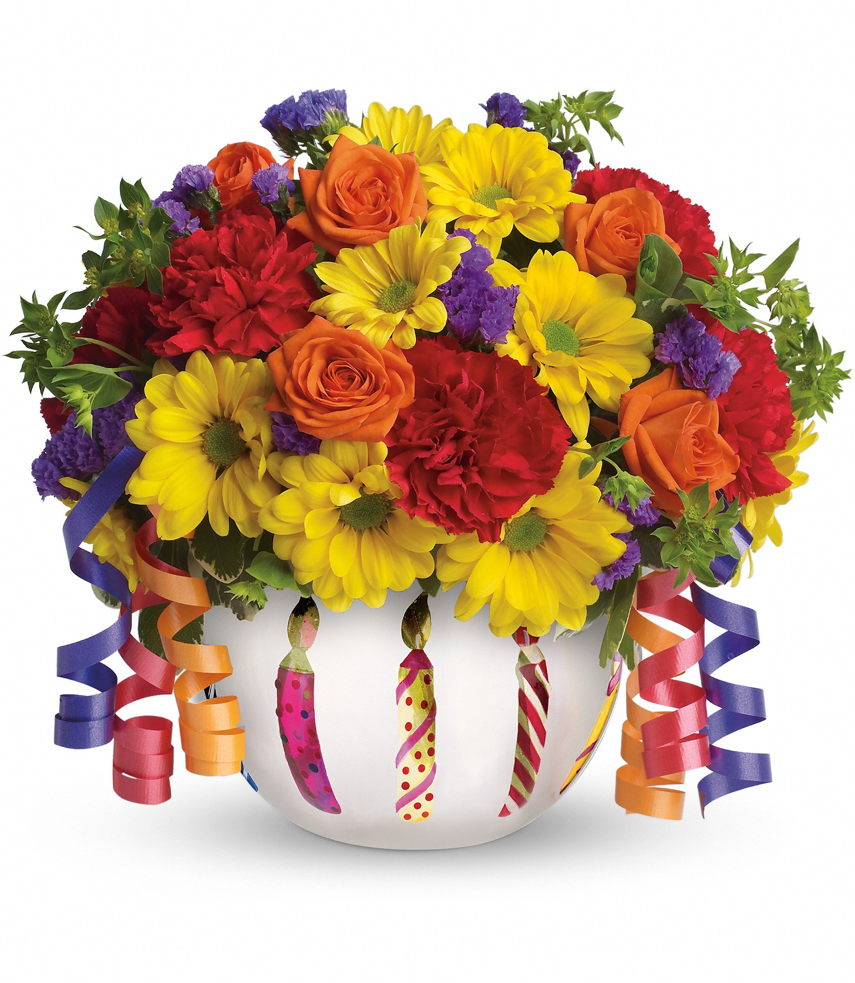 Thank you